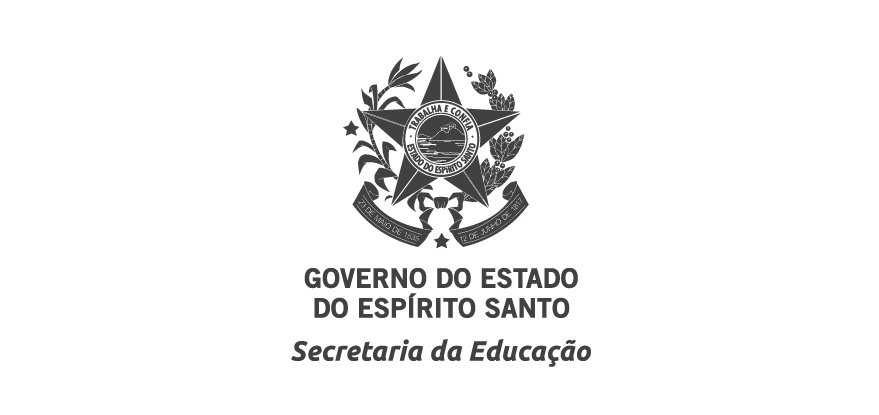 Atividades de Apoio à Aprendizagem
Ensino Fundamental – Anos Iniciais – Língua Portuguesa
1º ano
5º dia
5º DIA
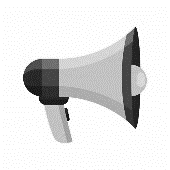 ADULTO: FAÇA A LEITURA EM VOZ ALTA PARA A CRIANÇA E A AJUDE NAS ATIVIDADES
1. LEIA JUNTO COM UM ADULTO E NO CADERNO ILUSTRE COM DESENHO.
TODO BRINQUEDO TEM NOME:
BOLA, BONECA E PATINS. 
BRINQUEDOS NÃO TÊM SOBRENOME, 
MAS A GENTE, SIM.

COISAS GOSTOSAS TÊM NOME: 
BOLO, MINGAU E PUDIM. 
DOCES NÃO TÊM SOBRENOME, 
MAS A GENTE, SIM.

TOUQUINHO/ELIFAS
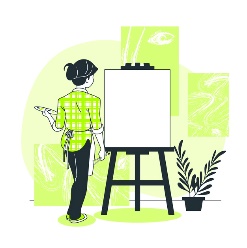 2. COM A  AJUDA DE UM ADULTO, ESCREVA NO CADERNO:
3. LEIA ESSAS PALAVRAS E DESENHE NO CADERNO.